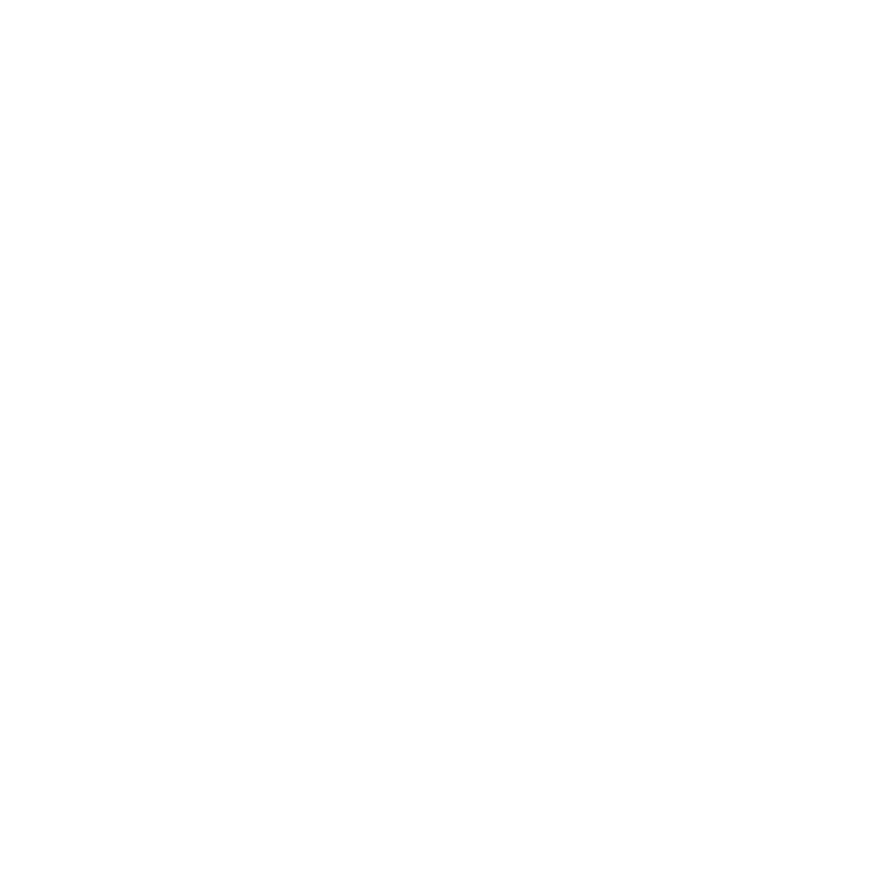 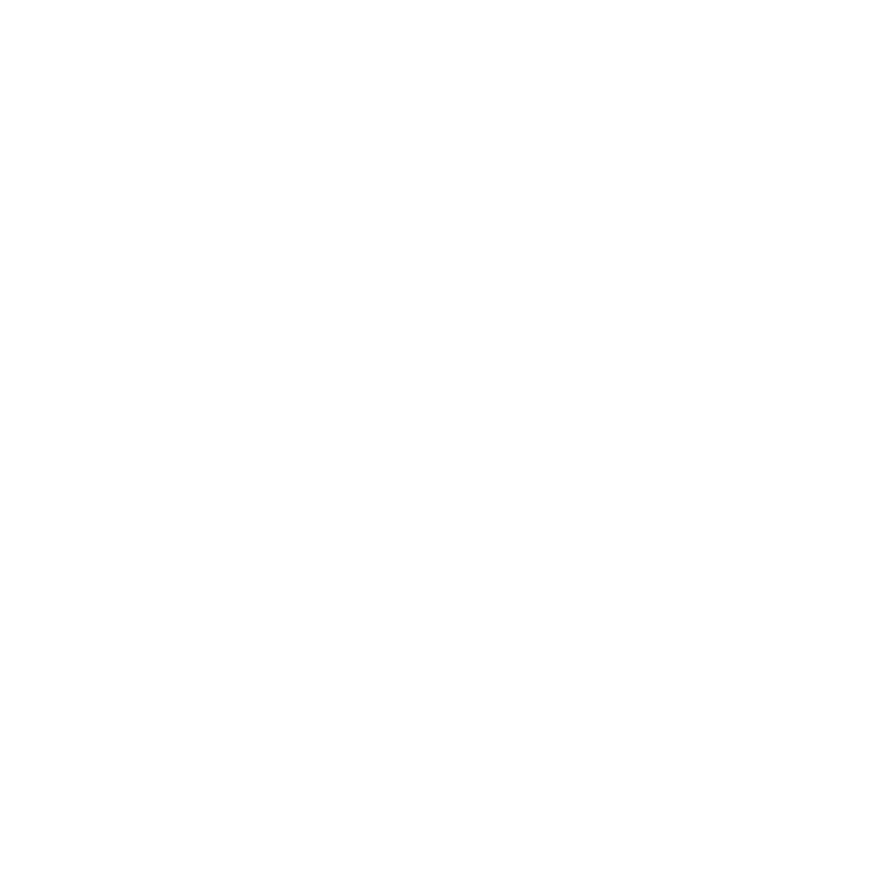 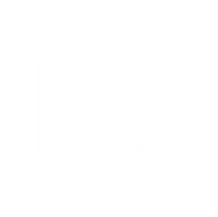 Curriculum for Wales Scheme of Learning:Humanities
8
Is it fair?
Department Vision
Overall Learning Journey 7-11 Overtime
Statements of What Matters
What matters statement 1: Enquiry, exploration and investigation inspire curiosity about the world, its past, present and future.​
The learners’ journey through this Area will encourage enquiry and discovery, as they are challenged to be curious and to question, to think critically and to reflect upon evidence. An enquiring mind stimulates new and creative thinking, through which learners can gain a deeper understanding of the concepts underpinning humanities, and their application in local, national and global contexts. Such thinking can help learners to understand human experiences and the natural world better.
What matters statement 4: Human societies are complex and diverse, and shaped by human actions and beliefs.​
An appreciation of identity, heritage and cynefin can influence learners emotionally and spiritually, and help build their sense of self and of belonging. Through an understanding of themselves, learners develop their own identity and an awareness of how they, as individuals, can shape the communities in which they live. Consequently, learners will come to realise that the choices we all make, individually and collectively, can have major impacts on society.
Four Purposes
Integral Skills
Ambitious, capable learners who: set themselves high standards and seek and enjoy challenge and  are building up a body of knowledge with skills to connect and apply that knowledge in different contexts  ​
  ​
Ethical, informed citizens who: ​
find, evaluate and use evidence in forming views and engage with contemporary issues based upon their knowledge and values and are knowledgeable about their culture, community, society and the world, now and in the past
•Creativity and innovation
•Critical thinking and problem-solving
•Personal effectiveness
•Planning and organising
Cross Curricular Skills
Pedagogical Principles
Learners must be given opportunities across the curriculum to:
Develop listening, reading, speaking and writing skills.
Promote critical thinking: learners will identify and evaluate different beliefs around justice and  fairness. 
Use A4L to accelerate progress: learners will have the opportunity to engage with evidence and evaluate how beliefs and teachings and effect action.
Make connections: learners should be able to make links between other subject areas and draw on knowledge to inform and improve their own work. 
Build on previous knowledge: use their knowledge of the six major religions from year 7.
Create authentic contexts for learning: use local and Welsh examples of religion within the community. 
Work collaboratively to investigate what the beliefs of Martin Luther King, Malcom X and Gandi are.
Principles of Progression
Increasing effectiveness as a learner
Increasing breadth and depth of knowledge
Deepening understanding of the ideas and disciplines within Areas
They will show a greater independence in finding suitable information, making informed predictions and hypotheses, and making judgments including about reliability and utility.
Learners increasingly develop the capacity to organise and make links across propositional knowledge, to identify and develop more powerful concepts related to the area of study, and to make supported judgements in more complex contexts
As they move through the continuum of learning, learners have an increased understanding of the defining features of history and geography and how these can be brought together to provide different lenses through which to view issues and address questions or problems.​
Looking at different types of evidence primary and secondary​
Looking at chronology ​
Looking at change and continuity.
Refinement and growing sophistication in the use and application of skills
Making connections and transferring learning into new contexts
Additional notes & Misconceptions
As they progress, learners will be continually refining and developing a growing sophistication of key disciplinary skills, such as extended writing relating to enquiry such as framing questions and using evidence to construct and support an answer.
As learners progress, they will be able to make links within and between periods and places, identifying similarities and differences, changes and continuities, and use the understanding of concepts to identify connections between new and previous learning. For example year 8 units on 'Empire and Slave Trade', 'Industrial Revolution' and year 7 'Timeline Challenge'.  Learners will also continue to develop their extended writing and source handling skills.
Progression Steps to inform teaching
Progression step 2
Progression step 3
Progression step 4
I have an awareness of what is right and wrong and that my actions should reflect that.
I can understand that not everyone is treated fairly.
I am beginning to understand what human rights are and why they are important.
I can understand that we need to respect the rights of others.
I have an understanding that injustice and inequality exist in societies. I also have an understanding of what human rights are and why they are important to me and other people.
I can explain who is responsible for upholding rights in my locality and in Wales, as well as in the wider world. I also have an understanding that some people are denied their rights.
I can recognise that there is a difference between wants, needs and rights.
I can explain and analyse why injustice and inequality exist and can do so in a range of contexts.
I can explain the importance of the roles played by individuals, societies, social movements and governments in defending people’s human rights.
I can explain the difference between wants, needs and rights, and why some people are denied their rights.
Prerequisite knowledge
How will skills be taught in this topic?
Year 7 world religions unit.
PEEL, Quote, analysis. 
Venn diagram, comparing and contrasting. 
Discussion style questions.
​Learners will know how to compare and contrast within a religion.
Learners will be taught how to write a discussion style question.
Learners will use quote analysis and understand how religious belief effects actions.
Making connections & Authentic Contexts
Making connections to History and the slave trade, Gandhi and the British empire.
Key concepts & learning intentions
Know the main forms of discrimination in today's society. 
Understand how indivduals fought for Equality and justice.
Analyse how religious believers respond to injustice.
Know the main forms of discrimination in today's society.
Key vocabulary
Pacifist                                                             
Segregation
Justice
Prejudice
Discrimination
Equality